Костанайский государственный университет 
имени А.Байтурсынова
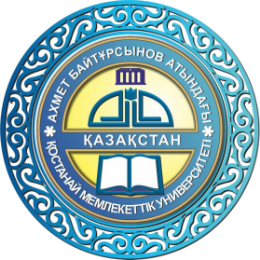 Профориентация и трудоустройство
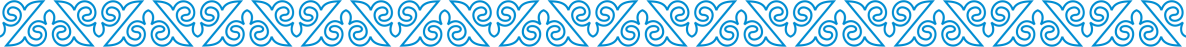 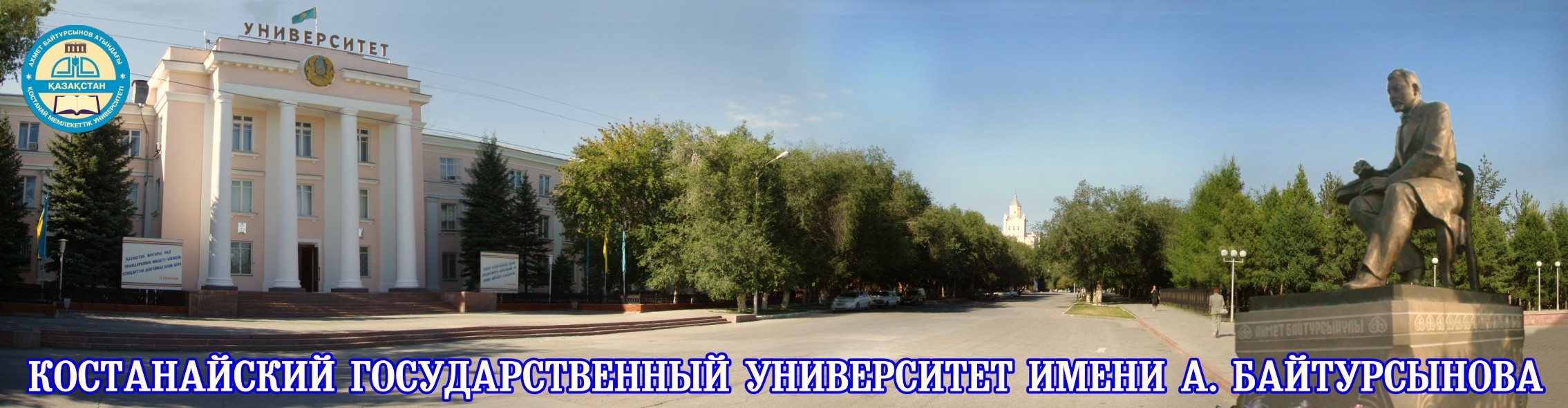 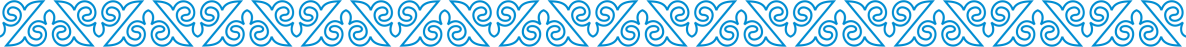 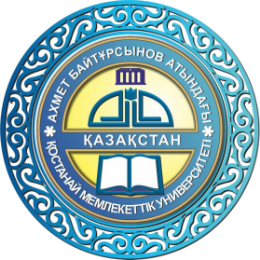 Костанайский государственный университет 
имени А.Байтурсынова
На современном этапе одной из главных задач стоящих перед ВУЗами республики является постоянное совершенствование форм и методов организации и проведения профориентационной работы. 
В течение последних 3-х лет большая часть региональных вузов Казахстана испытывала трудности с набором абитуриентов, вызванные следующими основными причинами: 
1) т.н. «демографическим спадом» - снижением рождаемости детей в середине 90-х годов прошлого века; 
2) финансовым кризисом и увеличением стоимости обучения; 
2) ужесточением требований приема в вузы, в особенности введением КТА для выпускников колледжей; 
3) усилением конкуренции, в том числе со стороны российских вузов.
Контингент учащихся средних школ 5 - 11 классов Костанайской области на начало 2014-2015 учебного года
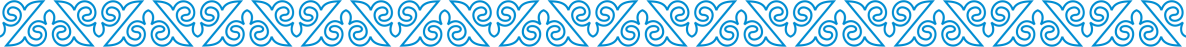 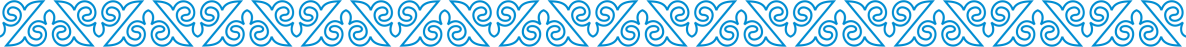 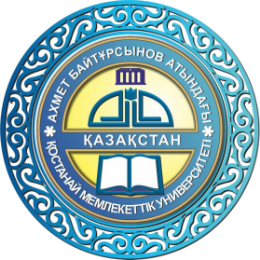 Костанайский государственный университет 
имени А.Байтурсынова
Из 4389 выпускников школ Костанайской области во встречах с профориентаторами приняли участие 1249 (28%) школьников, 1097 из которых (87%) планируют сдавать ЕНТ и уже определились с выбором предмета по выбору. По предварительным данным из 1249 выпускников в КГУ изъявили желание поступить 256 (20%) человека.
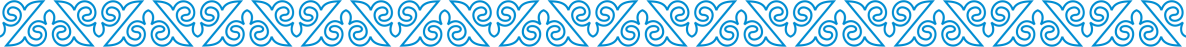 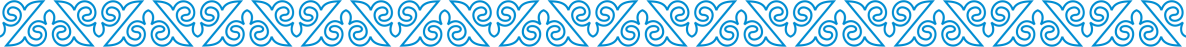 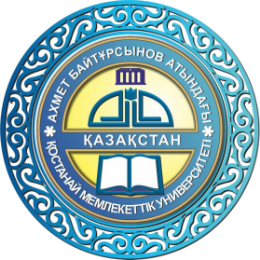 Костанайский государственный университет 
имени А.Байтурсынова
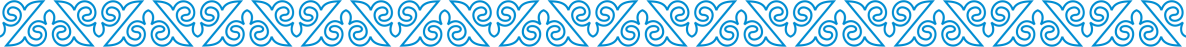 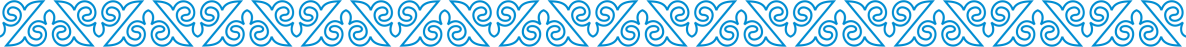 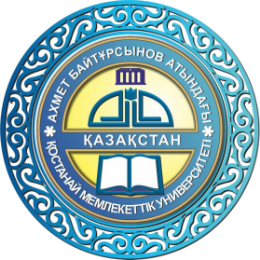 Костанайский государственный университет 
имени А.Байтурсынова
Распределение выбора выпускников по предметам
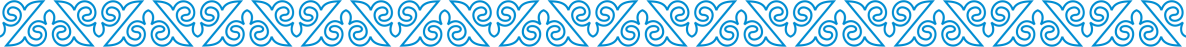 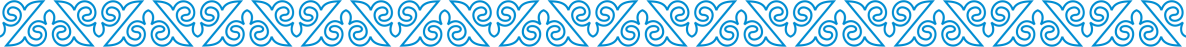 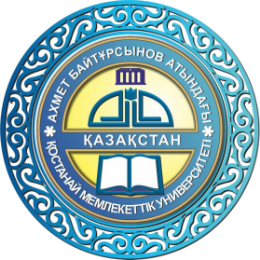 Костанайский государственный университет 
имени А.Байтурсынова
Как показывает анализ результатов набора за последние три года, несмотря на усилия, предпринимаемые университетом в сфере профориентационной работы, средний процент поступающих в КГУ абитуриентов остается примерно на одном уровне и не превышает 15% для выпускников школ и от 17 до 13 % для выпускников колледжей.
Пути совершенствования профориентационной работы (на примере) британских вузов:
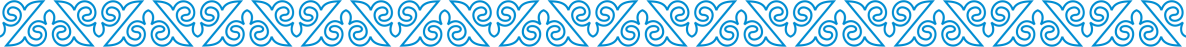 Вестминстерский университет (Лондон) - один из старейших университетов Великобритании,. 
Основан в 1838 году как Королевский Политехнический Институт.
23000 студентов из 132 стран мира, в том числе 4000 студентов за пределами Великобритании, 44 студента из Казахстана.
При участии Университета Вестминстера в 2002 году создан Международный Вестминстерский Университет в Ташкенте – англоязычный университет в Ташкенте, Узбекистан.
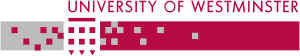 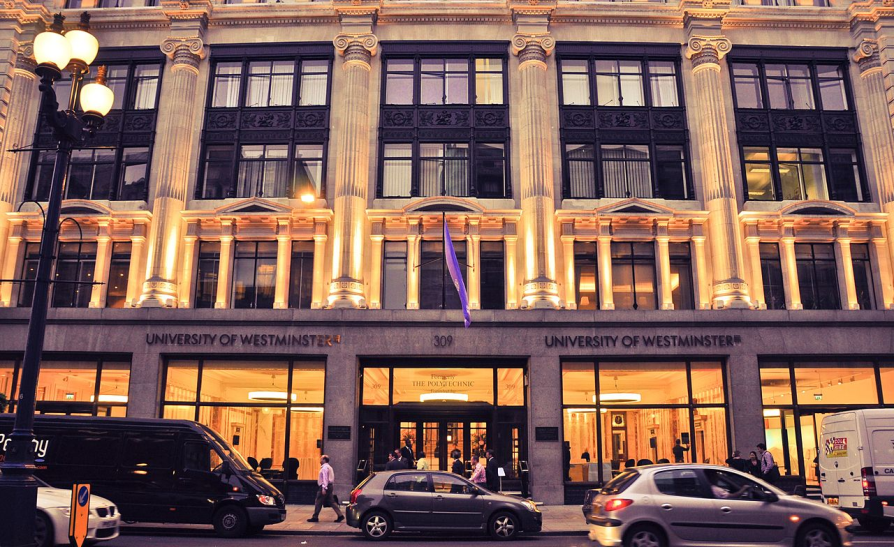 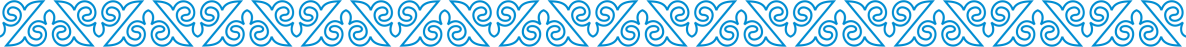 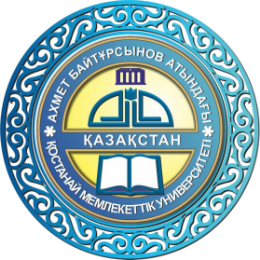 Костанайский государственный университет 
имени А.Байтурсынова
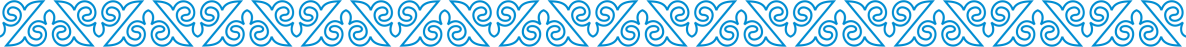 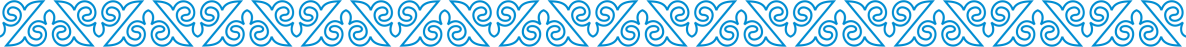 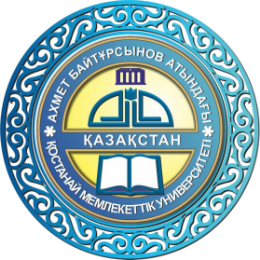 Костанайский государственный университет 
имени А.Байтурсынова
Основные методы проведения профориентационной работы:
1. Ориентация рекламы университета на основную аудиторию.
2. Привлечение студентов и магистрантов к созданию имиджевых и рекламных материалов.
3. Выпуск бюллетеней о результатах работы и достижениях университета.
4. Активное использование современных информационных технологий и ресурсов:
- Прием в магистратуру и докторантуру через Интернет
- Подготовка и выкладка в социальных сетях и на YouTubeматериалов о жизни университета (факультетов) и студенческой жизни.
- Создание «историй»о жизни студентов.
- Проведение виртуальных дней открытых дверей на сайте университета, в том чсиле по запросу для каждого абитуриента (студента).
- Интервью ведущих профессоров по актуальным вопросам на телевидении, в СМИ.
- Приглашение выдающихся личностей для проведения встреч со школьниками.
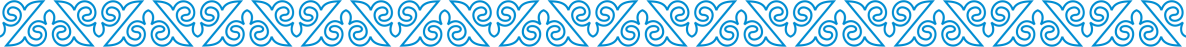 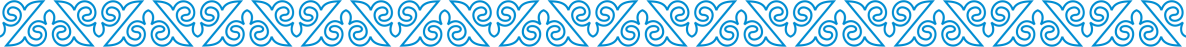 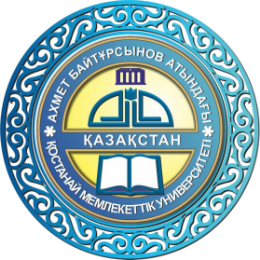 Костанайский государственный университет 
имени А.Байтурсынова
Предложения по совершенствованию профориентационной работы.
1. Каждому факультету подобрать кандидатуры выдающихся выпускников и студентов отличников из различных районов Костанайской области для интервью.
2. Определение кандидатур для проведения профориентационных мероприятий в школах на основе оценки личностных качеств (харизмы, ораторских способностей и т.д.).
3. Организовать проведение систематической работы со школьниками наиболее опытными преподавателями и сотрудниками университета в форме:
1) Проведения лекций на различные темы по школьным дисциплинам.
2) Участия в олимпиадах и других школьных мероприятиях научного и интеллектуального характера в качестве членов жюри. 
3) Провести работу по достижению договоренности со школами о проведении лекций по профессиональному самоопределению «Школа молодого…(юриста, экономиста, программиста, энергетика и т.д.) с организацией экскурсий в университет (а по возможности на предприятия по специальности).
4. Активизировать работу по привлечению школьников к участию в общеуниверситетских мероприятиях (например «Зимний балл») при проведении дебатных турниров, турниров КВН организовать участие школьников в рамках школьной лиги.
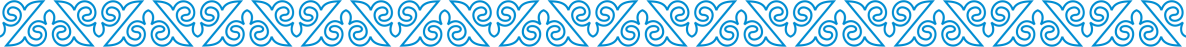 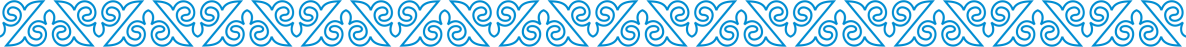 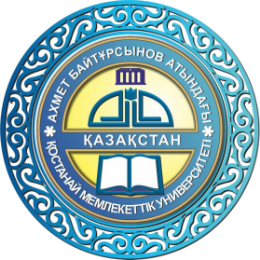 Костанайский государственный университет 
имени А.Байтурсынова
Предложения по совершенствованию профориентационной работы.
5. Организовать проведение на базе университета школьных олимпиад, интеллектуальных турниров по дисциплинам ЕНТ и КТА, турниров музыкантов, певцов и т.д.
6. Привлечь студентов к созданию рекламных роликов об университете и студенческой жизни, с последующим размещением этих роликов в социальных сетях и на Youtube. 
7. Организовать размещение в СМИ университета и области интервью с председателями и членами попечительских советов факультетов об университете.

Предложения по совершенствованию профориентационной работы.
1. Организация изучения потребностей рынка труда Костанайской области в специалистах и выработка рекомендаций по их подготовке в КГУ имени А.Байтурсынова.
2. Составление базы данных предприятий-работодателей с указанием лиц, ответственных за HR-менеджмент.
3. Организация семинаров и консультаций с участием работодателей для студентов выпускных и предвыпускных курсов по подготовке к трудоустройству  на базе КГУ и на базе работодателей.
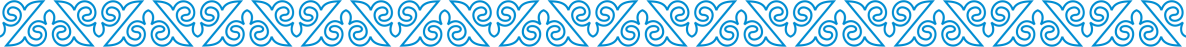 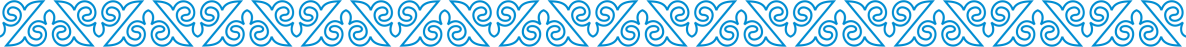 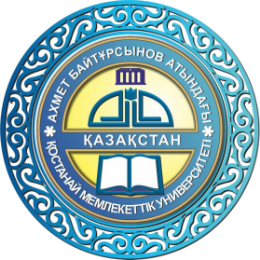 Костанайский государственный университет 
имени А.Байтурсынова
Предложения по совершенствованию профориентационной работы.
4. Информирование предприятий:
- о сроках проведения, возможностях и условиях участия в  мероприятиях по содействию трудоустройству выпускников КГУ имени А.Байтурсынова; 
- о возможностях использования сайта КГУ имени А.Байтурсыновав подборе персонала.
5. Информирование выпускников о планируемых мероприятиях по содействию трудоустройству.
6. Сбор информации о поступающих от работодателей запросах на выпускников.
7. Создание на сайте КГУ имени А.Байтурсынова раздела «Вакансии» с размещением информации работодателей о вакансиях для выпускников КГУ.
8. Проведение анкетирования работодателей о выпускниках КГУ имени А.Байтурсынова 
9. Анкетирование выпускников, 
10. Мониторинг результатов работы и подготовка отчета по трудоустройству выпускников
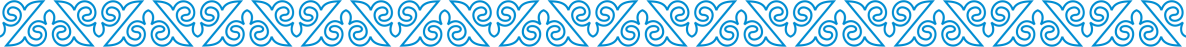 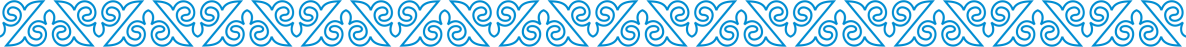